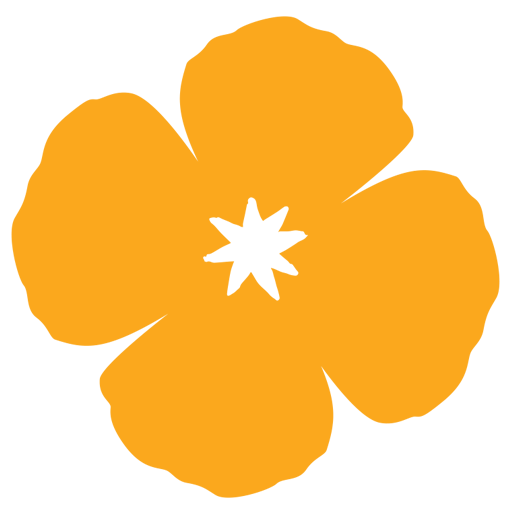 CalHOPE Support ProgramOffice Half-Hour May 16, 2024
DHCS Request for a Proposal to Extend CHSP
We do not yet an answer from DHCS.
The Governor submitted his May Revision Budget to the Legislature on May 10th. 
Funding for the Children and Youth Behavioral Health Initiative was reduced in the May Revision. DHCS advises that discussions with DHCS are now occurring to decide how to allocate their funding.
Invoices
Please don’t purchase any equipment or devices! It’s too late to justify any type of equipment purchase.
Please don’t submit an invoice with a training or reasonable request amount that has not been previously approved by me.
Check Max Hours/Month Sheet on the Invoice; Can only go over if you are also cashing out an employee that is leaving your agency (and you have funds to cover it). Include this in the email with the invoice.
With the NCE, you can continue to spend funds through 6/30/24.
Program’s End Reporting
Your contract requires you to document the time and place of each training session, the content of the session, the number of participants and their titles.
Your final invoice will not be approved until device survey and training inventory is completed.
Even with the NCE, please submit the training inventory by the end of April.
“CalHOPE”
The administration used the name “CalHOPE” for many programs.
We are the CalHOPE Support Program, but they call the warmline run by MHASF CalHOPE, as well as the disaster programs and the First Partner has a “CalHOPE” program.
Next Meeting Will be Office Hours:
Thursday, May 30th, 
11-11:30 am
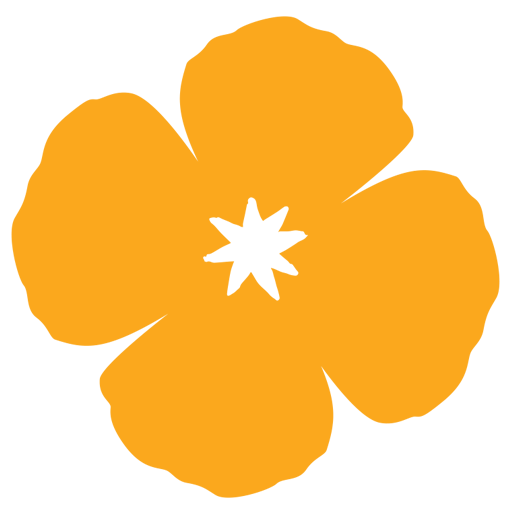 https://www.calmhsa.org/CalHOPE/
Jasi.Milton@calmhsa.org